Роль методической работы в профессиональномстановлении молодого педагога
Подготовила: Еганян Олеся Юрьевна, 
заместитель директора по УВР,      
МБОУ Никольской ООШ, Неклиновского района.
 

2022
-
Важнейшим средством повышения педагогического мастерства учителей. Связующая в единое целое всю систему работы школы является методическая работа. Роль методической работы возрастает в современных условиях в связи с необходимостью рационально и оперативно использовать новые методики, приемы и формы обучения и воспитания.
Смысл методической работы заключается в оказании реальной, действенной помощи всем членам педагогического коллектива и создание условий для профессионального роста педагогов.
Цель методической работы
Обеспечение качества образования, повышение педагогического мастерства каждого педагога и педагогического коллектива в целом.
Оказание действенной помощи учителям и классным руководителям
Внедрение современных образовательных технологий и их освоение.
Обобщение и заимствование перспективного педагогического опыта (новые педагогические разработки, удачные проекты и т.д.).
Улучшение организации обучения и воспитания школьников,
Повышение теоретического уровня и педагогической квалификации учителей и администрации школы.
Основные задачи методической работы
Управление образовательным процессом, методическое оснащение.
Совершенствование педагогического мастерства, ,и как следствие, повышение качества проведения учебных занятий с использованием ИКТ.
Организация работы с родителями.
Организовать профессиональное становление начинающих молодых педагогов, только  пришедших в профессию, а также  поддерживать, поощрять и распространять опыт творчески работающих учителей.
Обеспечить высокий методический уровень проведения всех видов занятий.
Развивать сетевое взаимодействие с другими образовательными организациями, научно-исследовательскими учреждениями с целью обмена опытом.
Формирование потребности педагогов в самообразовании.
 Развитие профессиональной компетентности педагогов.
Критерии эффективности методической работы
Системность
Дифференциация
Этапность
1. Системность - это соответствие целей и задач содержанию и формам методической работы.
Цель методической работы
полная реализация плана и идеальный результат. 
Повышение педагогического мастерства каждого учителя, освоение новых педагогических технологий.
Формирование индивидуальных методических систем отдельных педагогов и классных руководителей.
,
Задачи системности- Выработать у учителей и классных руководителей потребность в саморазвитии, самообразовании, самовоспитании;Развить педагогическую технику( организаторские, коммуникативные и другие умения )
Методические формы повышения квалификации 1.Индивидуальные: наставничество, моделирование индивидуальных вариантов методической работы для каждого педагога (шефство), консультации педагога-психолога, методиста, самообразование учителя. 2.Групповые: тематические семинары, проблемные консультации, анализ конкретных ситуаций, творческие микро группы, школа молодого педагога, психолого-педагогический практикум. 3.Фронтальные: педсоветы, заседания методических объединений (школы, района), психолого-педагогические семинары, конкурс методических разработок классных руководителей, конкурсы для популяризации проектной деятельности, например «Мастерская проектов», различные практические конференции, вебинары и т.д.
2. Дифференциация – это методическая работа индивидуальных и групповых занятий с классными руководителями, исходя из уровня их профессионализма, готовности к саморазвитию и других показателей.
Выделяются три уровня педагогического мастерства:
Низкий (интуитивный)
Средний ( поисковый)
Высокий (мастерский).
В соответствии с уровнем пед. Мастерства, заместителю директора или руководителю МО, необходимо разработать индивидуальные варианты методической работы. 
с педагогом низкого уровня ориентируется на выработку положительного отношения к педагогической работе,
Так, методическая работа 
среднего уровня – на осознание собственной индивидуальности, овладение педагогической техникой, формирование ориентации на общение.
высокий уровень  - делает ставку на самообразование, самоанализ собственных достижений педагога, инициативу в апробации новых вариантов воспитания учащихся. 
Требуется стимулирование ценностной ориентации индивидуальной методической системы.
3. Этапность – это показатели эффективности методической работы.
Методическая работа включает в себя 4 этапа:

Теоретический (лекции, теоретический и проблемный семинары, обзор литературы и т.д.).
Методический ( показ лучших образцов передового опыта, методические консультации, психолого-педагогический семинар и т.д.).
Практический – самостоятельная разработка и апробация материалов (практикум, научно-практический семинар, взаимопосещение уроков и т.д.).
Аналитический - выявление результативности работы, анализ наиболее типичных затруднений и их устранение (конкурс педагогического мастерства, педсовет по итогам четверти, года).
Диагностический подход позволяет:
объективно оценить промежуточные и конечные результаты;
систематизировать всю работу в учреждении;
наметить программу роста педагогического мастерства каждого педагога путем совершенствования учебно-воспитательной работы всего коллектива;
учесть потребности педагога по всем направлениям развития педагогического мастерства;
определить наиболее благоприятные условия для развития творческой деятельности.
Содержание методической работы в школе включает в себя следующие направления:
Изучение новых педагогических технологий;
Диагностика профессиональных запросов учителей;
Изучение психолого-педагогических проблем обучения и воспитания;
Подготовка учителей к аттестации, а также  направление на КПК;
Изучение нормативно-правовых документов, направленных на совершенствование учебно-воспитательного процесса;
Мониторинг учебных достижений;
Внеклассная работа по предметам;
Работа по оснащению кабинетов программными, методическими, диагностическими материалами;
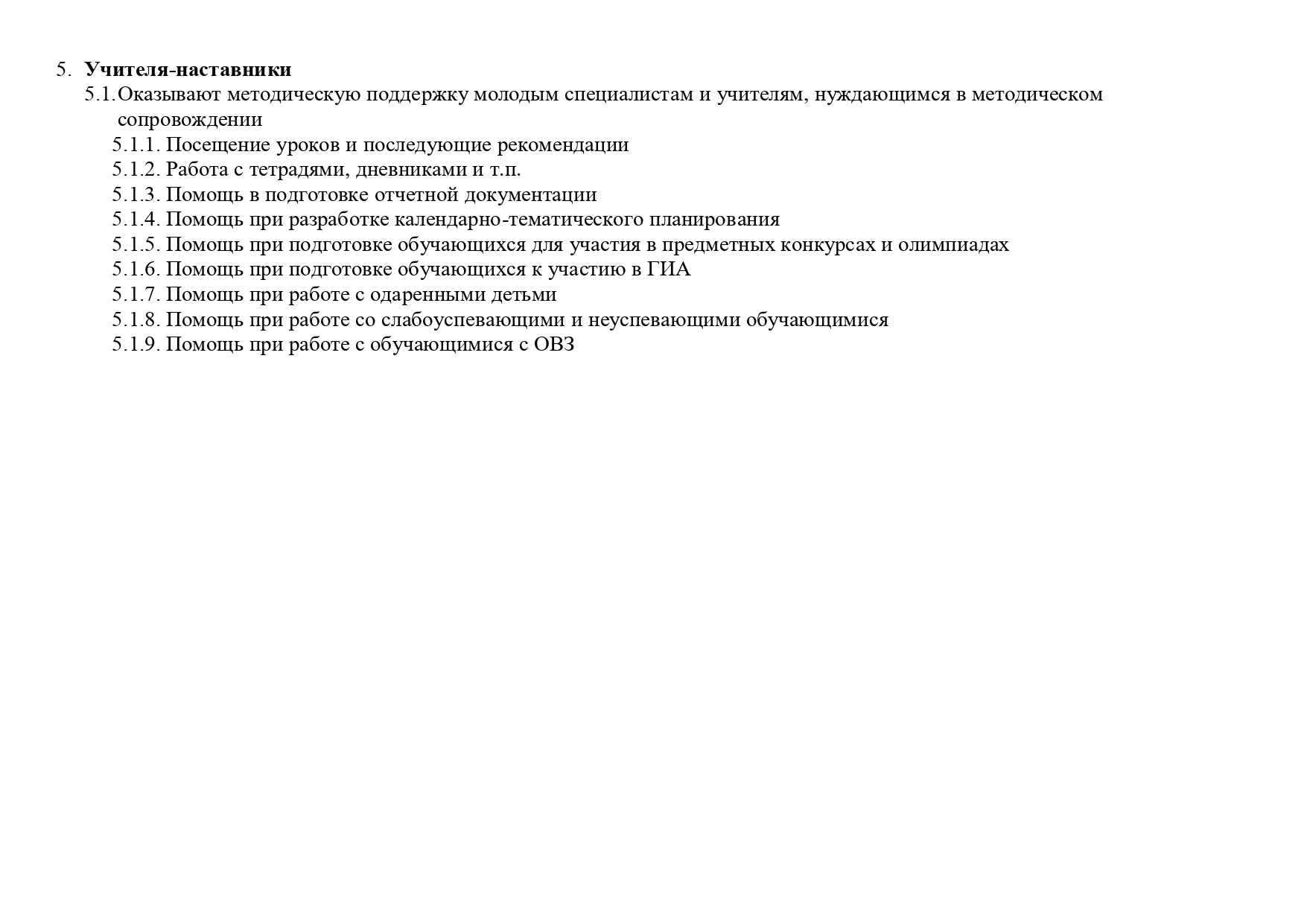 Активные формы методической работы:Традиционные – педсовет, семинар и т.д.Новые – выставки педагогических идей, проектирование разных педагогических ситуаций и т.д..Новейшие – Банк идей, творческий час и т.д.
СПАСИБО ЗА ВНИМАНИЕ!